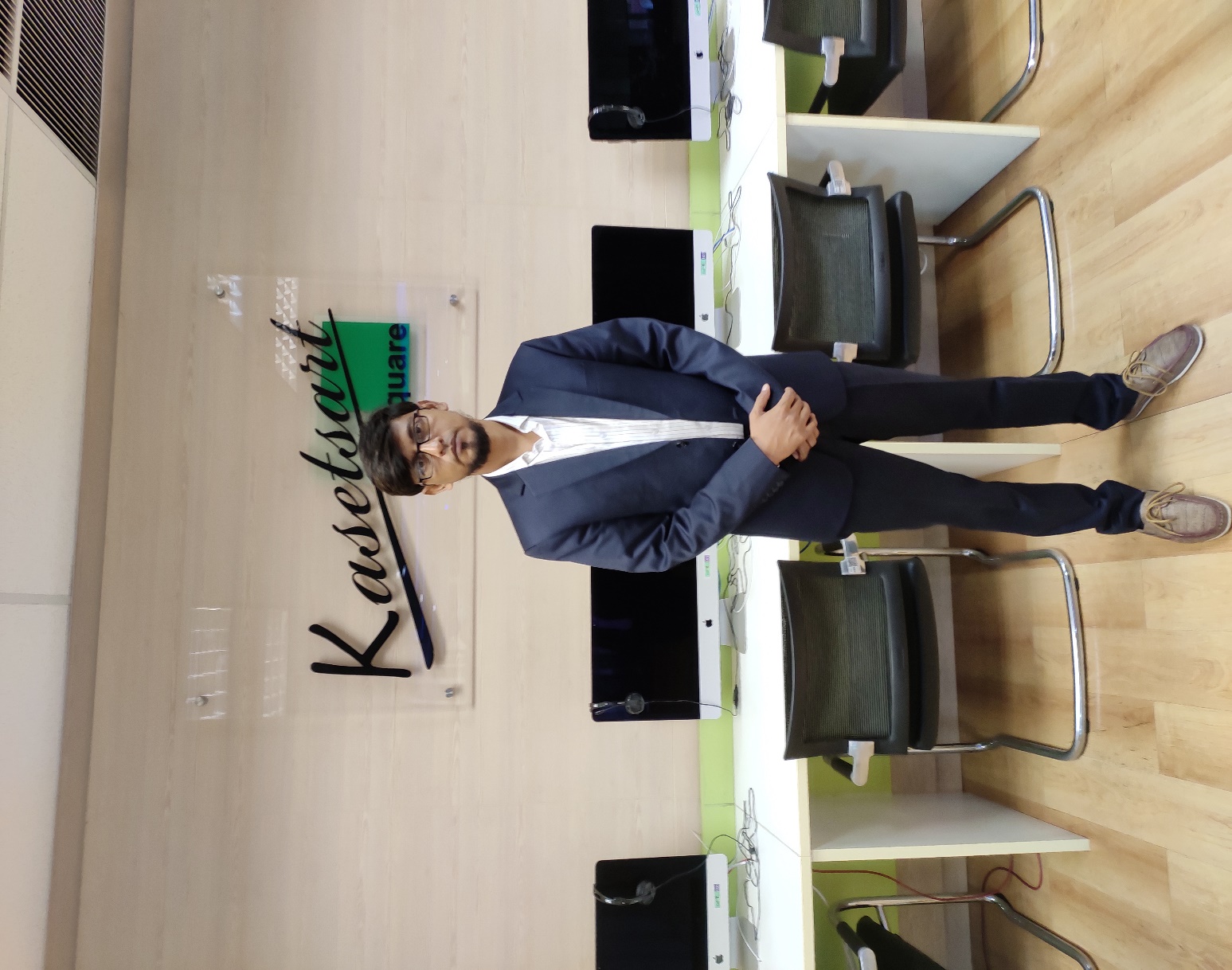 শিক্ষক  পরিচিতিমোঃ মোজাহের হোসেন সহকারি  শিক্ষক (ট্রেড ইন্সঃ) মতলবগঞ্জ পাইলট বালিকা উচ্চ বিদ্যালয়, মতলব দক্ষিণ, চাঁদপুর।
পাঠ পরিচিতিবিষয়ঃ  গণিত-১
শ্রেণিঃ নবম (ভোকেশনাল) 
অধ্যায়ঃ ৬ষ্ঠ (3য় পার্ট)
মোজাহের হোসেন, মতলবগঞ্জ পাইলট বালিকা উচ্চ বিদ্যালয়, মতলব দক্ষিণ, চাঁদপুর।
৯ম শ্রেণির ভোকাশনাল শাখার সকল ছাত্র/ছাত্রী ও সংশ্লিষ্টদেরকে ।
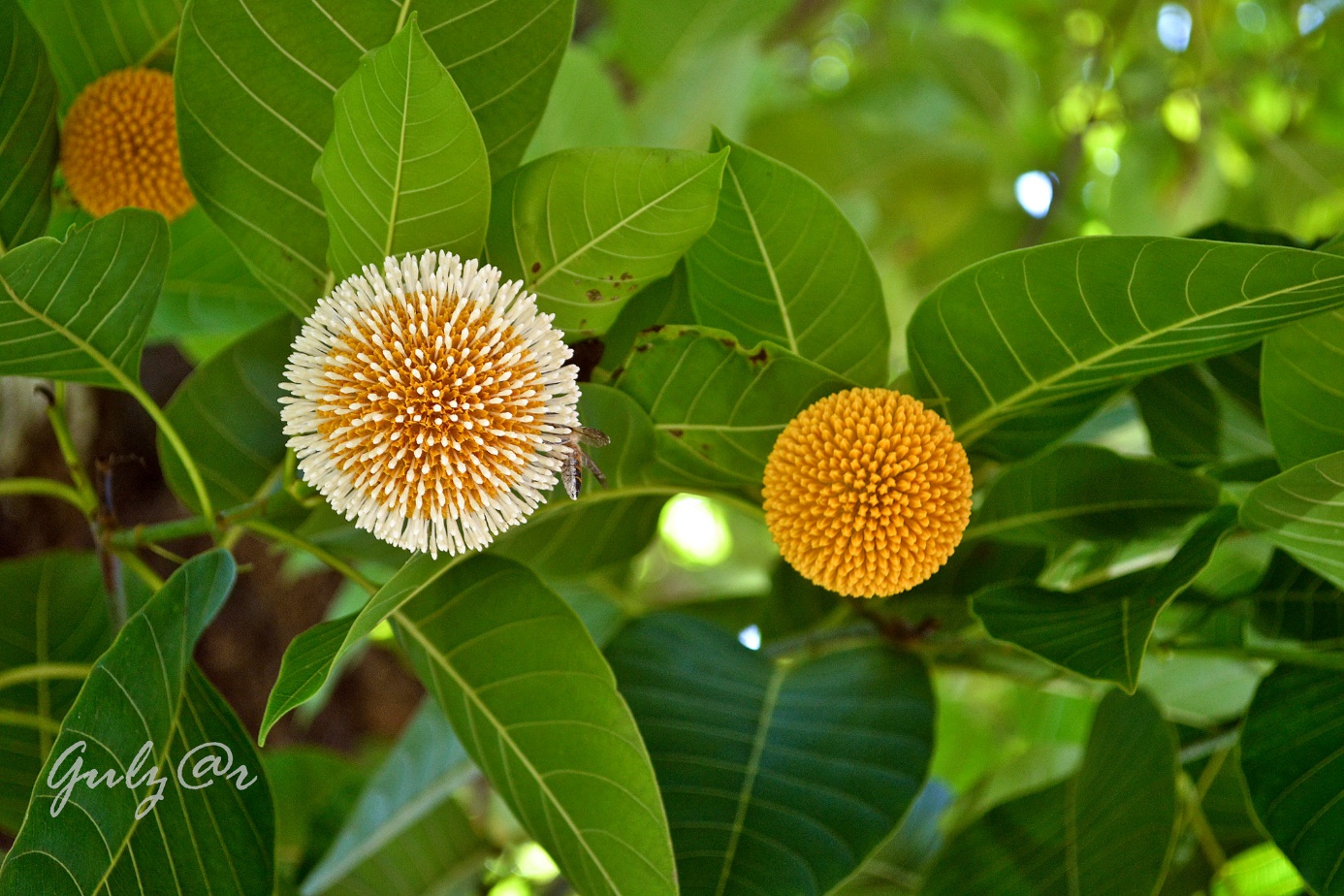 শুভেচ্ছা
ঘরে থাক, সুস্থ থাক, নিরাপদে থাক। স্বাস্থ্যবিধি মেনে চল।
মোজাহের হোসেন, মতলবগঞ্জ পাইলট বালিকা উচ্চ বিদ্যালয়, মতলব দক্ষিণ, চাঁদপুর।
This Photo by Unknown Author is licensed under CC BY-SA-NC
পাঠ শিরোনামঃ
ত্রিভুজ এর সংজ্ঞা দিতে পারবে।
ত্রিভূজের শ্রেণীবিভাগ করতে পারবে।
ত্রিভুজ সম্পর্কিত সমস্যার সমাধান করতে পারবে।
মোজাহের হোসেন, মতলবগঞ্জ পাইলট বালিকা উচ্চ বিদ্যালয়, মতলব দক্ষিণ, চাঁদপুর।
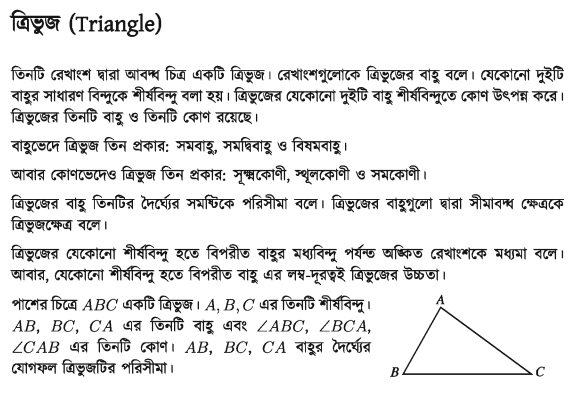 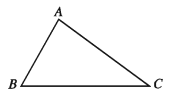 মোজাহের হোসেন, মতলবগঞ্জ পাইলট বালিকা উচ্চ বিদ্যালয়, মতলব দক্ষিণ, চাঁদপুর।
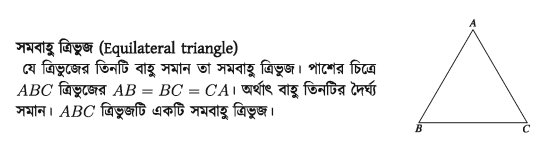 বাহুভেদে তিন প্রকার
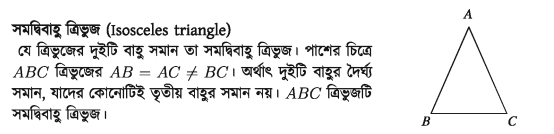 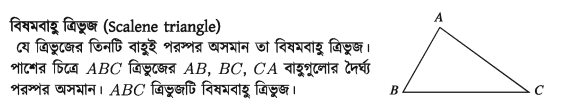 মোজাহের হোসেন, মতলবগঞ্জ পাইলট বালিকা উচ্চ বিদ্যালয়, মতলব দক্ষিণ, চাঁদপুর।
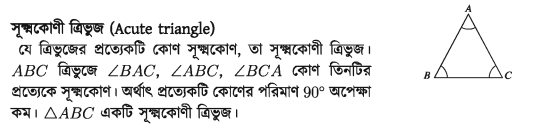 কোনভেদে তিন প্রকার
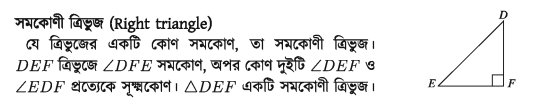 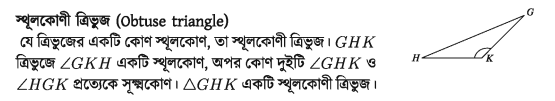 মোজাহের হোসেন, মতলবগঞ্জ পাইলট বালিকা উচ্চ বিদ্যালয়, মতলব দক্ষিণ, চাঁদপুর।
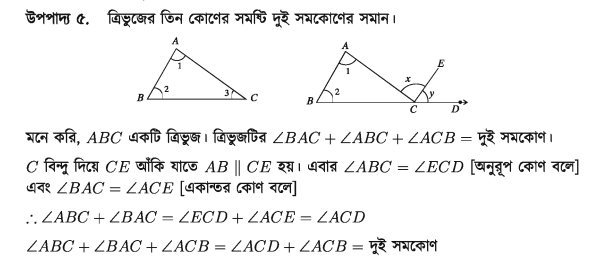 মোজাহের হোসেন, মতলবগঞ্জ পাইলট বালিকা উচ্চ বিদ্যালয়, মতলব দক্ষিণ, চাঁদপুর।
 কাজ 
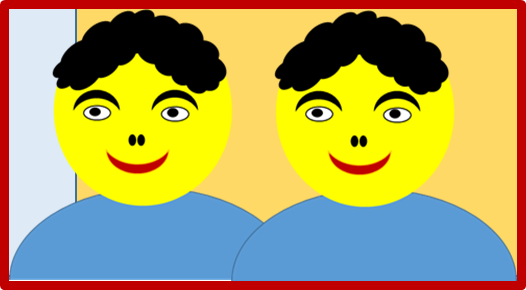 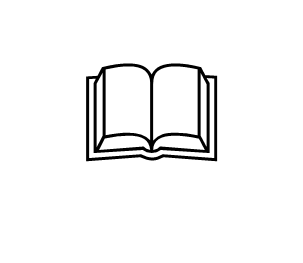 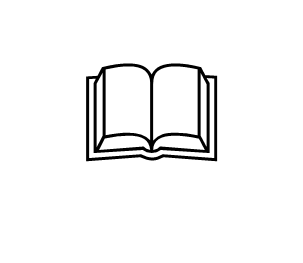 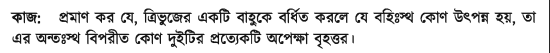 মোজাহের হোসেন, মতলবগঞ্জ পাইলট বালিকা উচ্চ বিদ্যালয়, মতলব দক্ষিণ, চাঁদপুর।
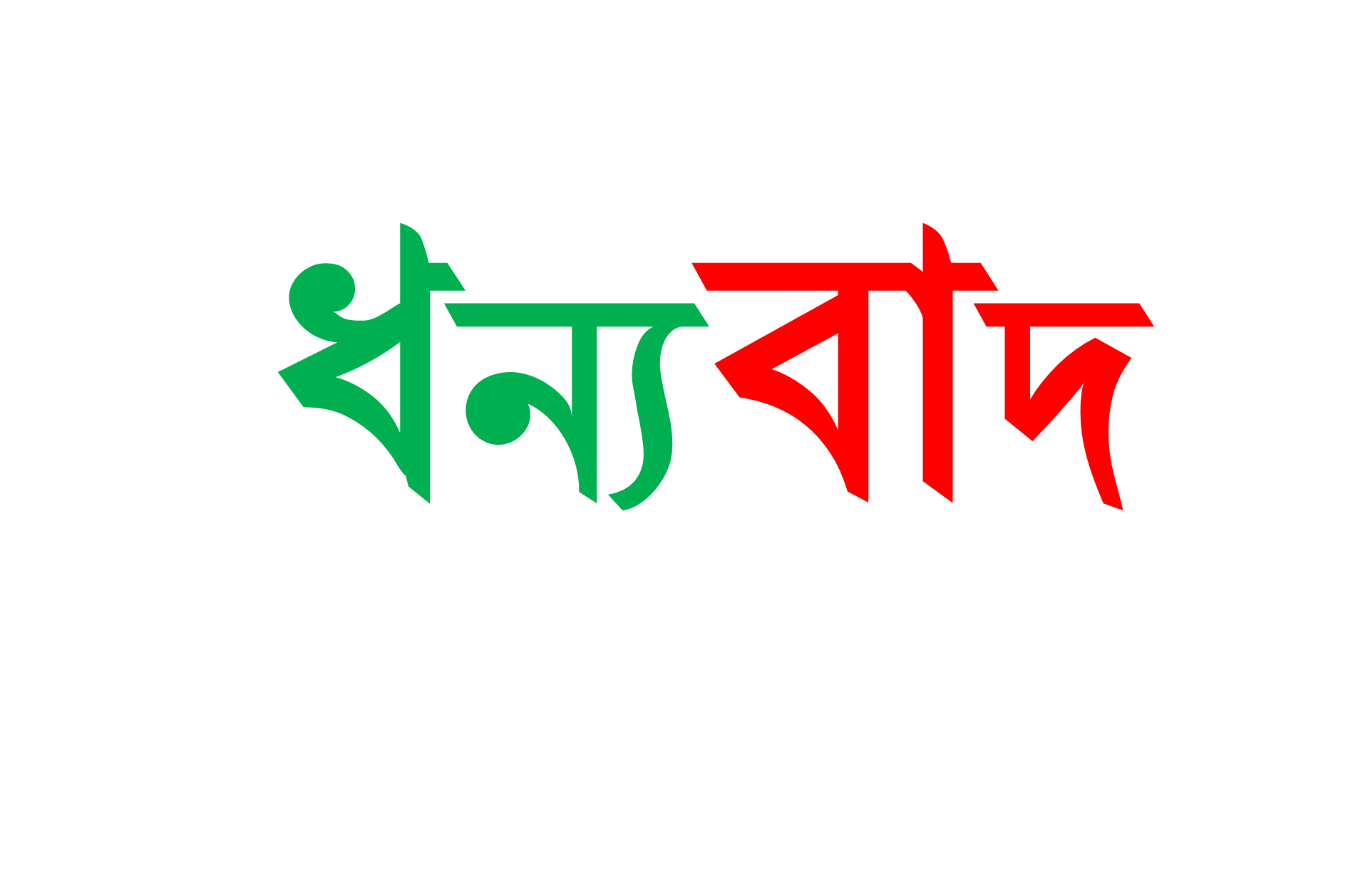 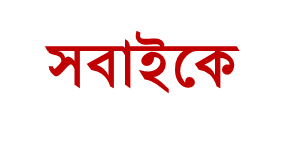 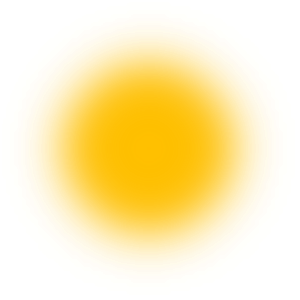 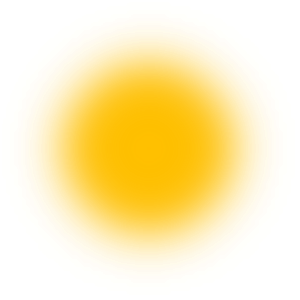 মোজাহের হোসেন, মতলবগঞ্জ পাইলট বালিকা উচ্চ বিদ্যালয়, মতলব দক্ষিণ, চাঁদপুর।